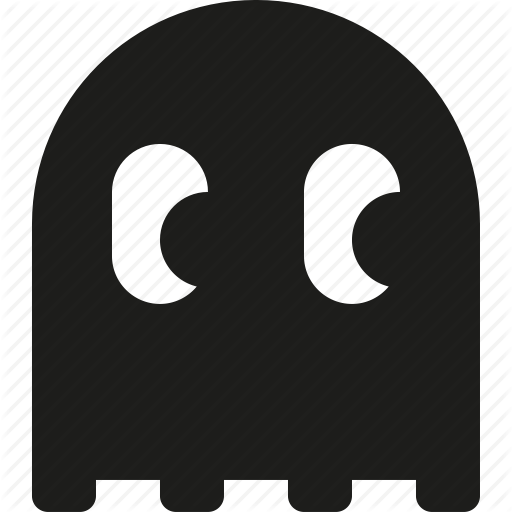 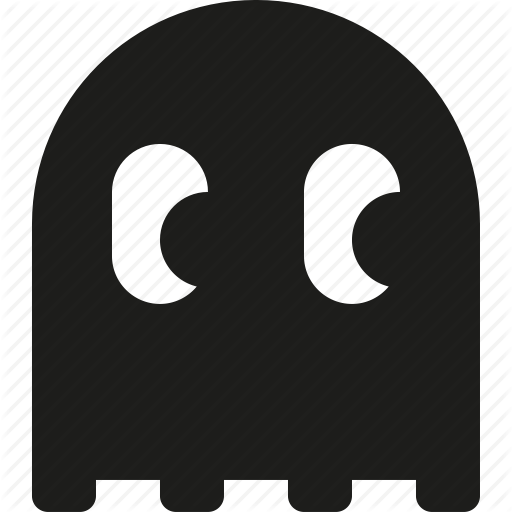 All AboutPACMAN!
1772044 – Roy Parsaoran
1772045 – Eggy Herlandi
1772046 – Ariyanto Sani
1772049 – Arief Kurniawan
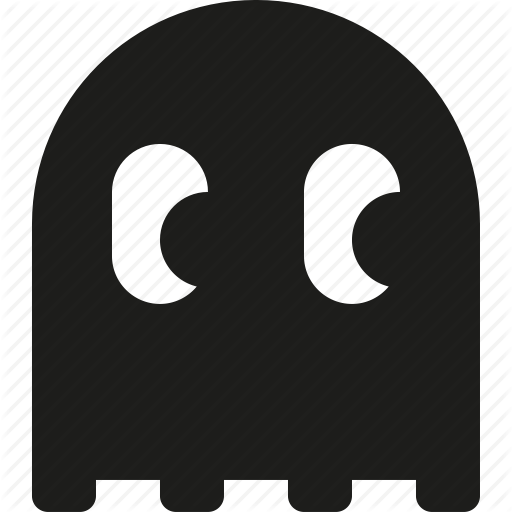 パックマン
Pokok Pembahasan!
History
Facts & Achievements
Game
Conclusion
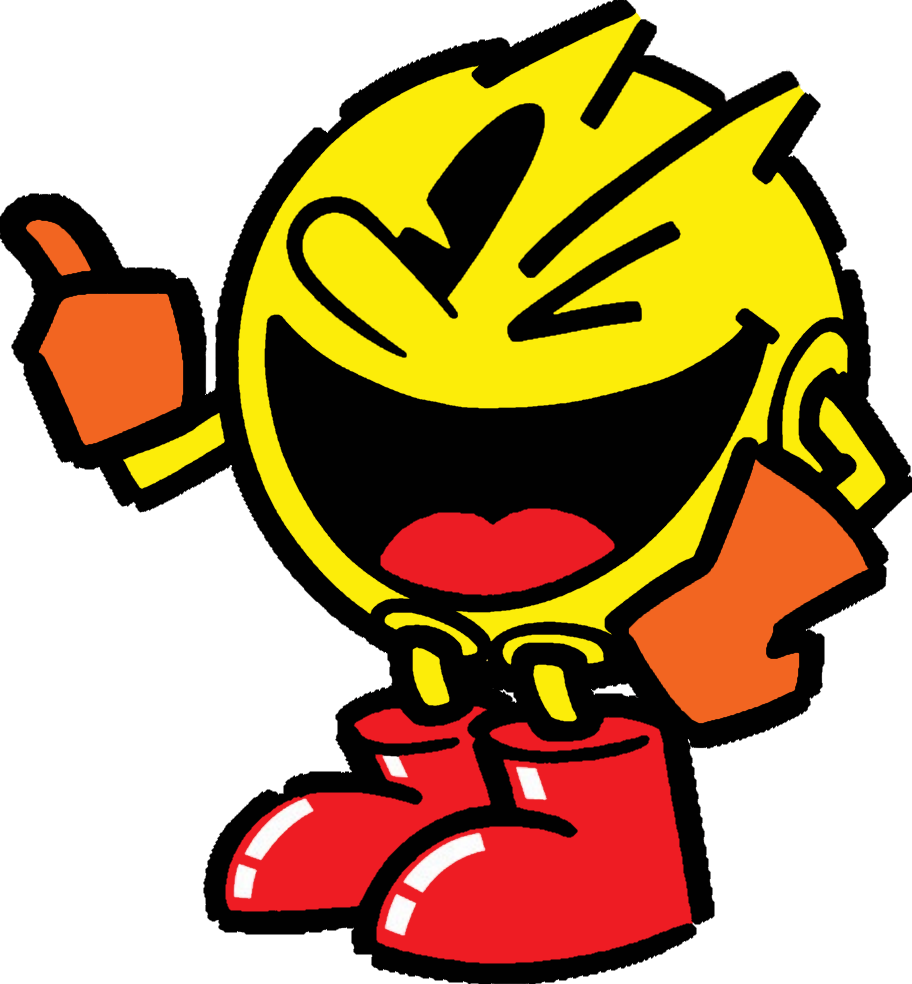 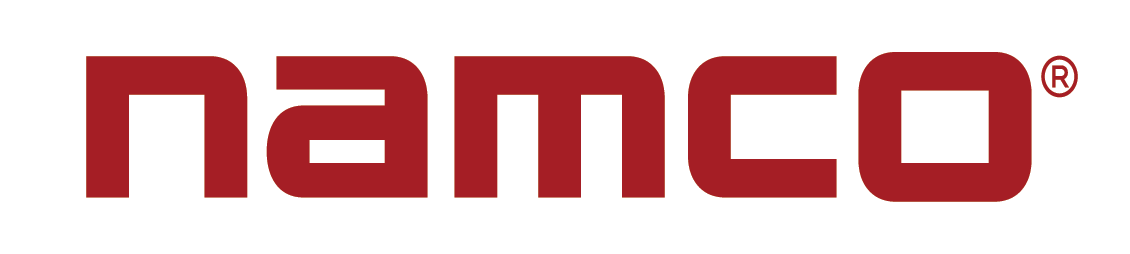 The Founders!
Hello!o
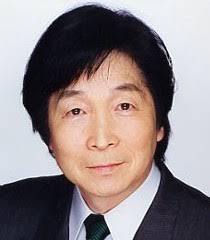 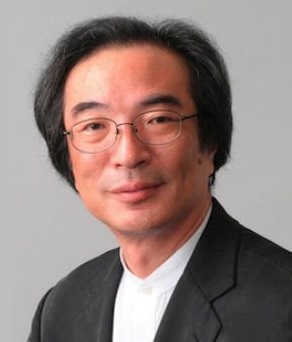 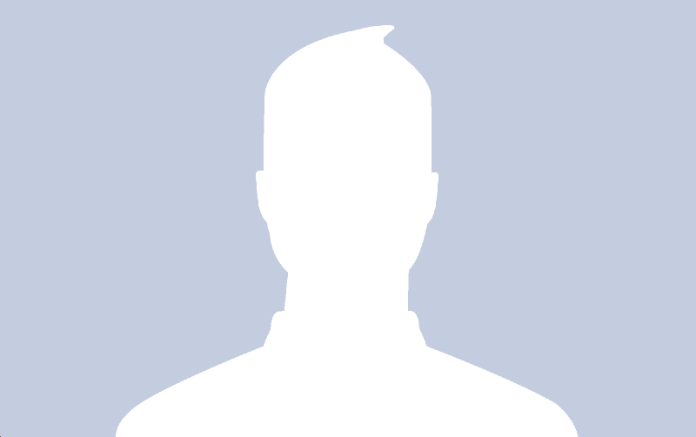 甲斐 敏夫
Toshio KaiComposer
岩谷 徹
TORU IWATANIDesigner
舟木 茂雄
Shigeo FunakiProgrammer
Pac-Man Rilis di jepang pada tanggal 22 Mei 1980.
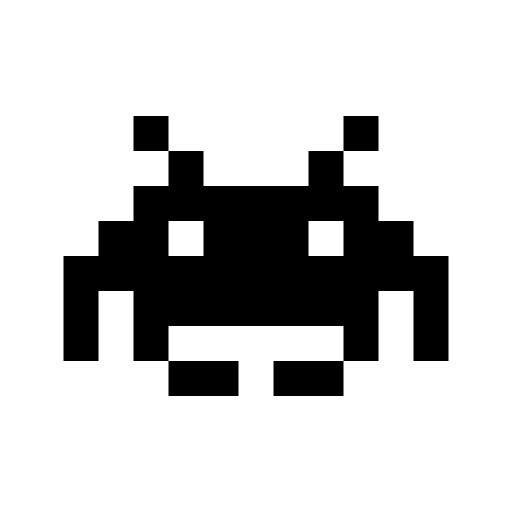 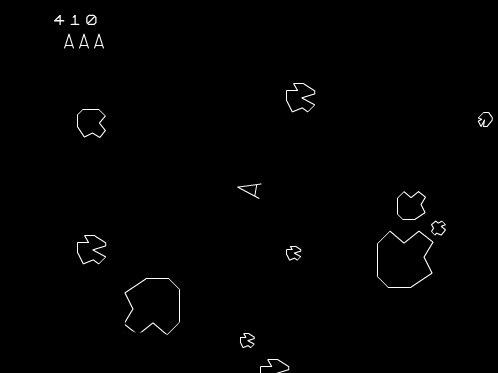 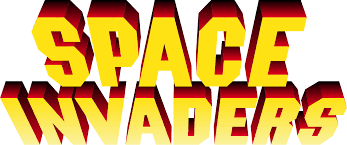 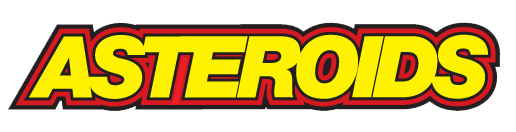 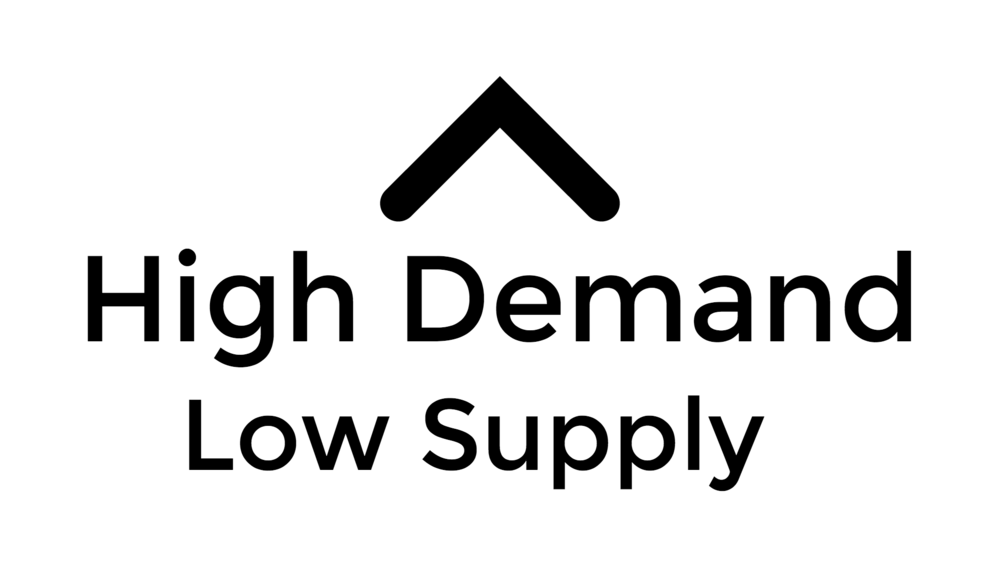 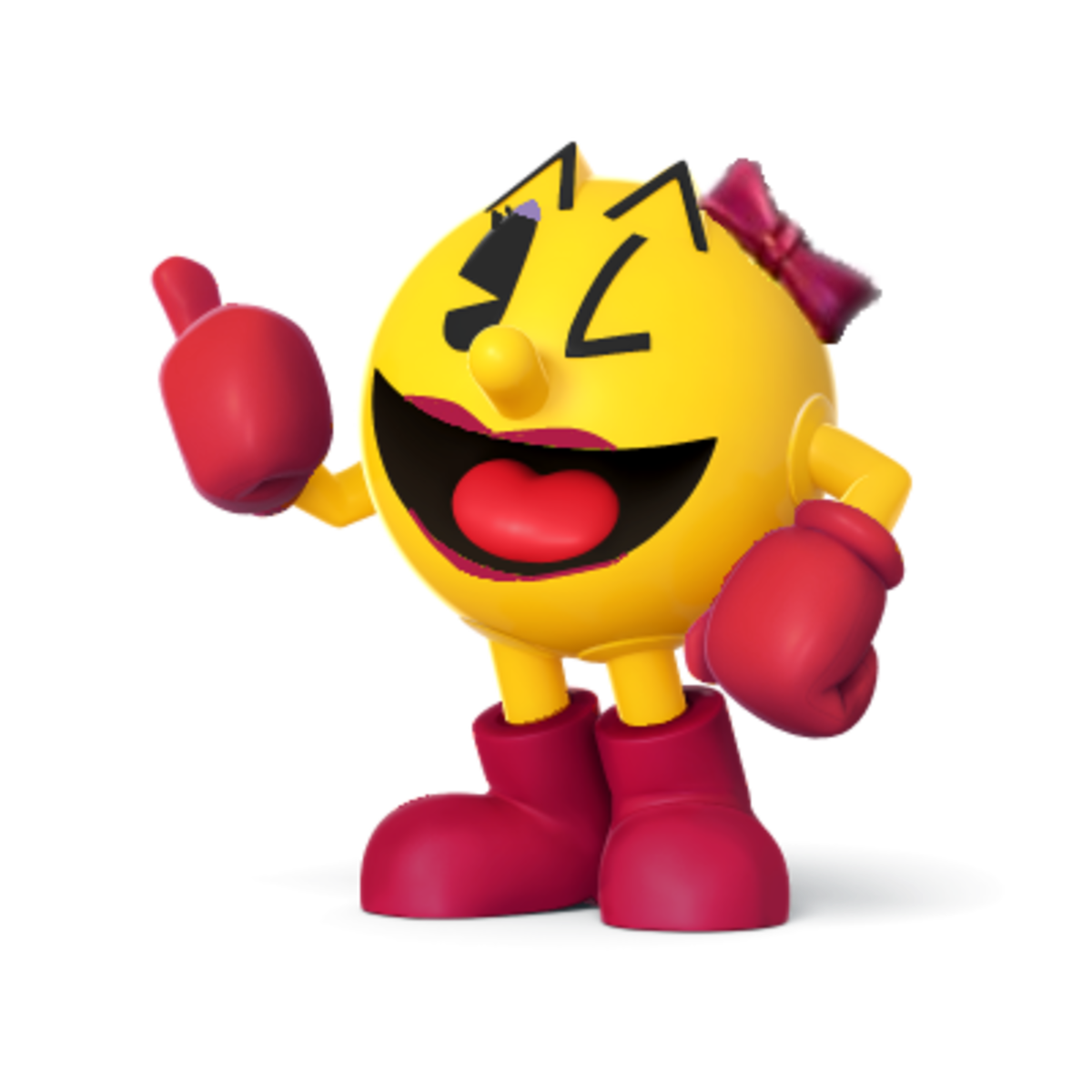 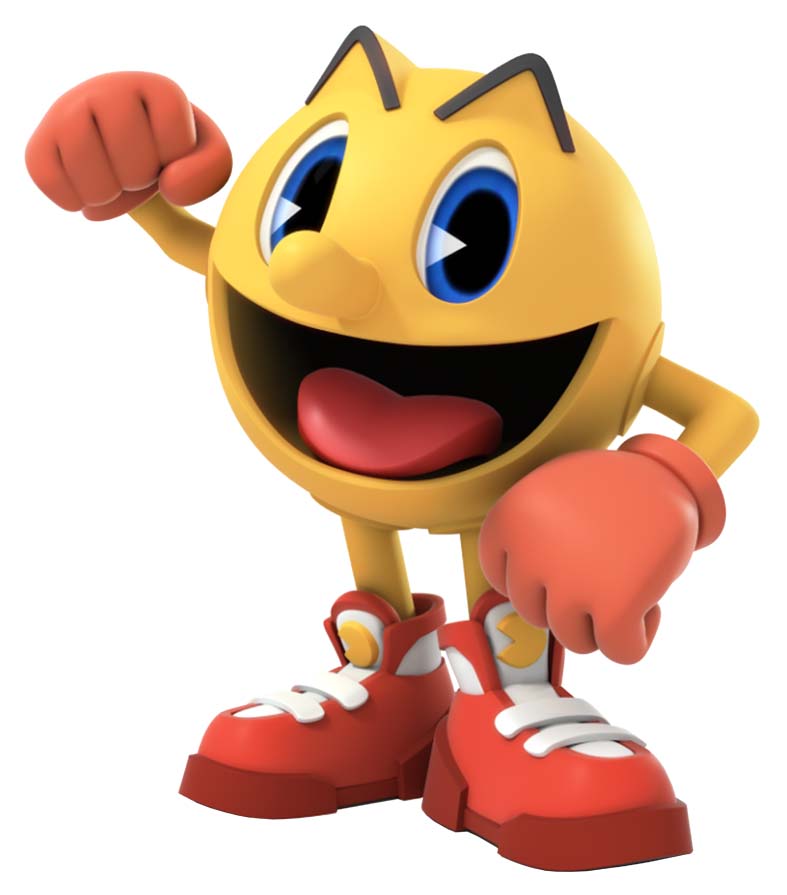 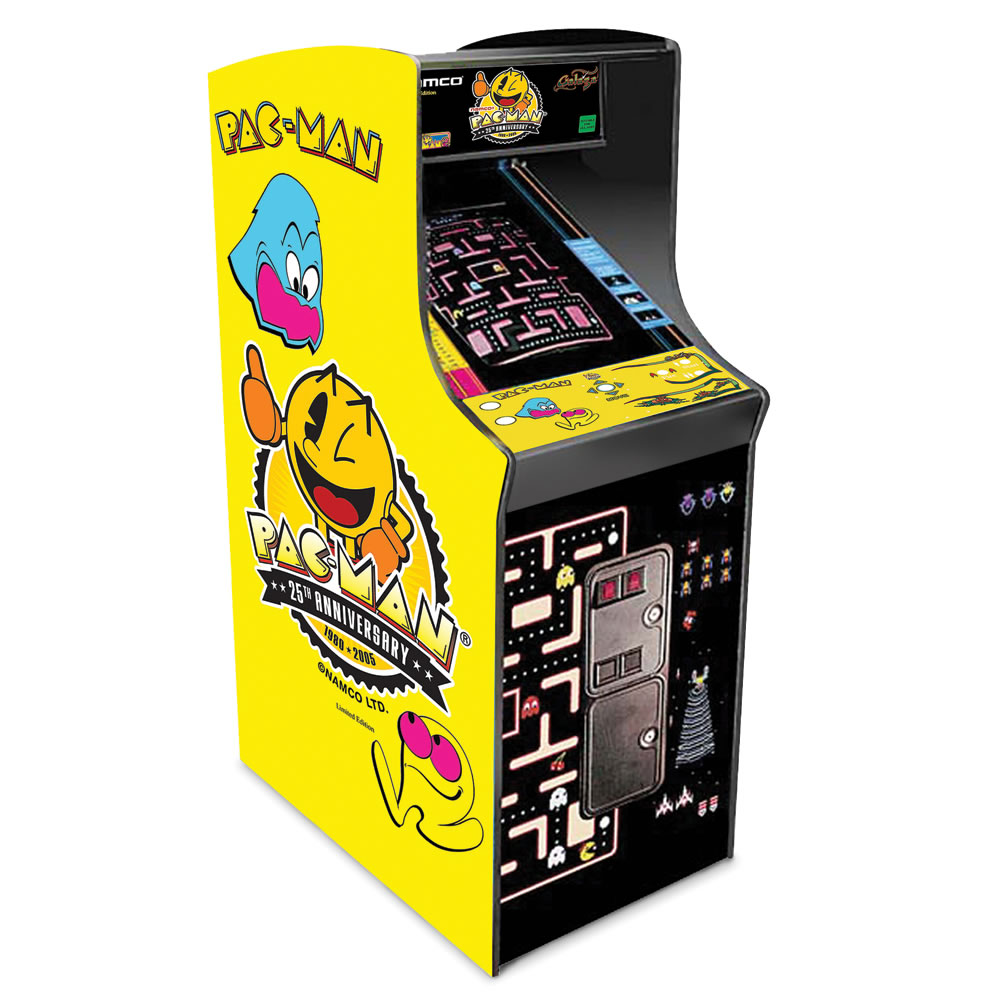 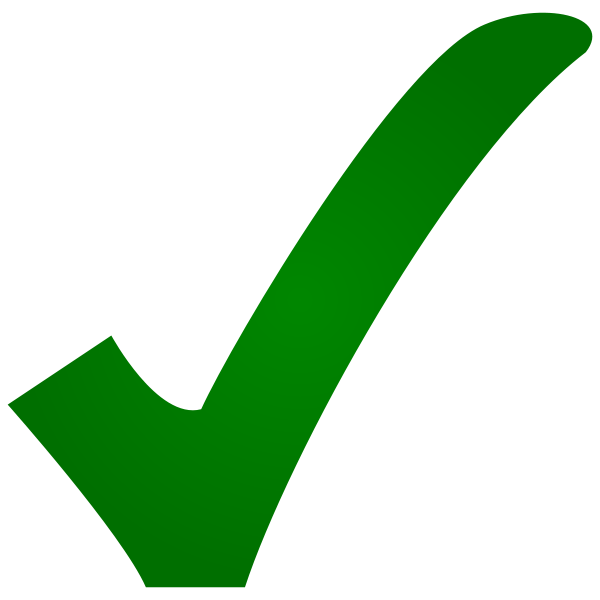 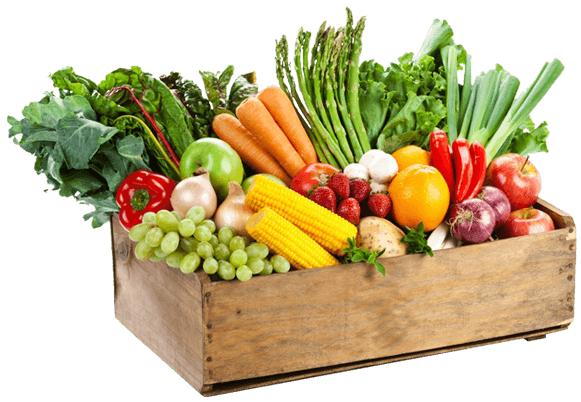 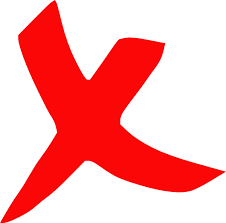 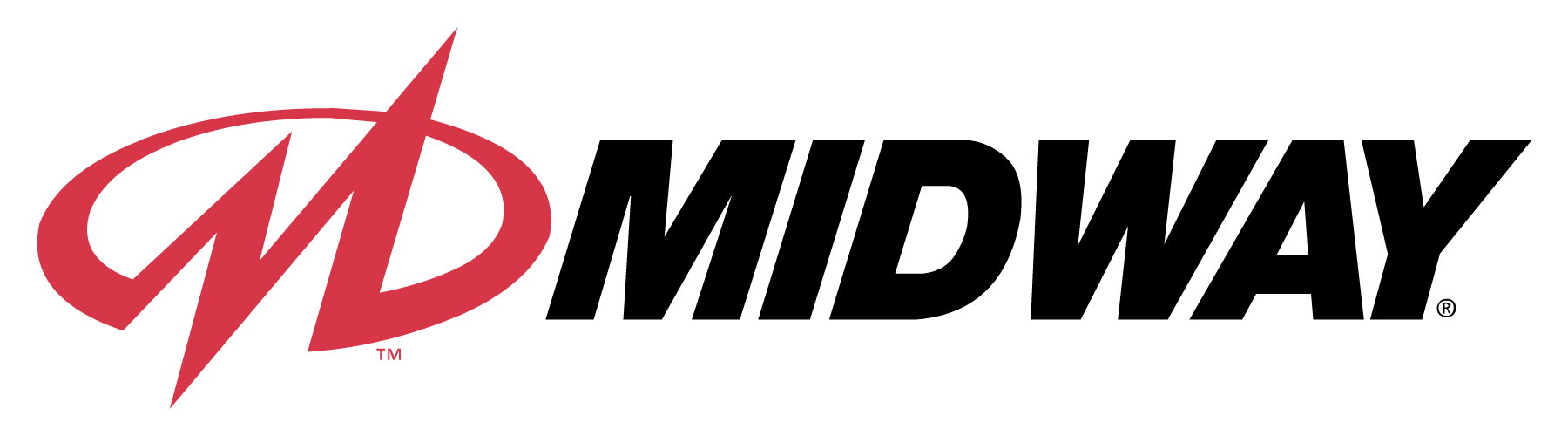 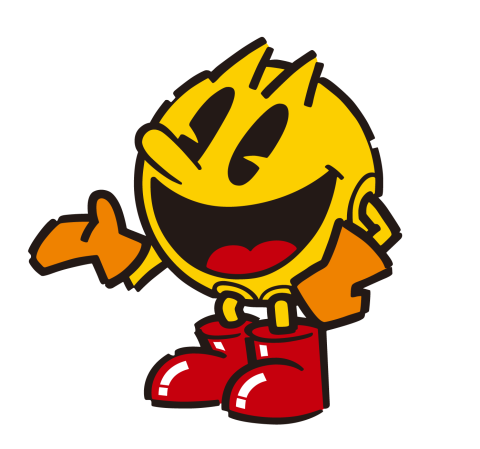 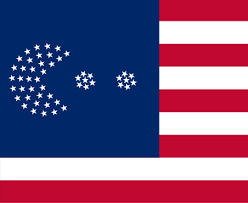 Setelah Mendengar Kesuksesan dari Pac-Man, Perusahaan Manufaktur Game (Midway) mencoba Membawa Game ini ke pasar Amerika Serikat
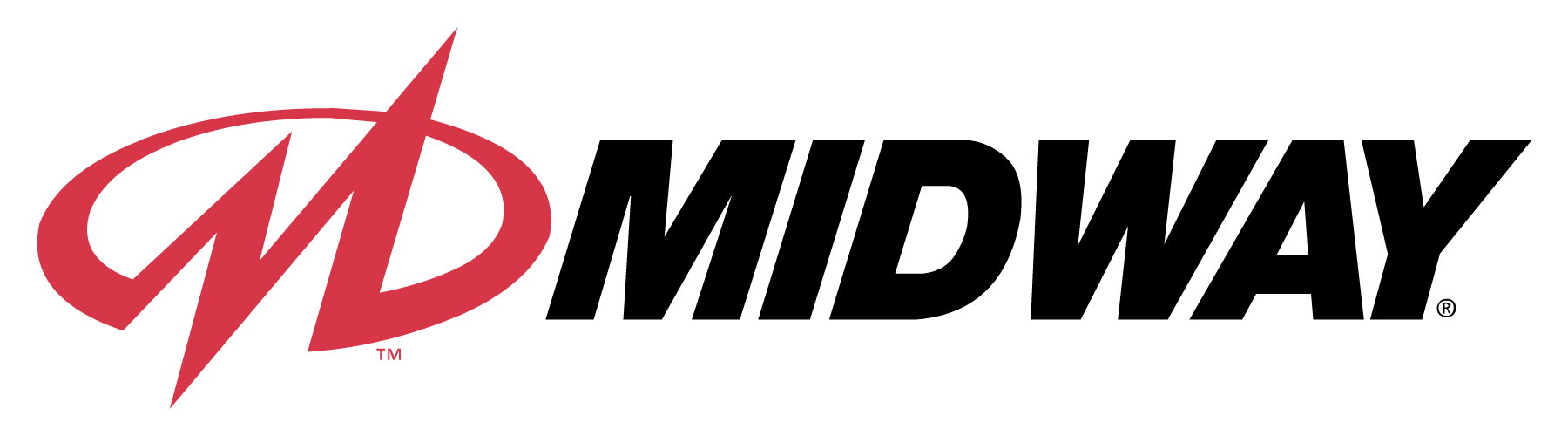 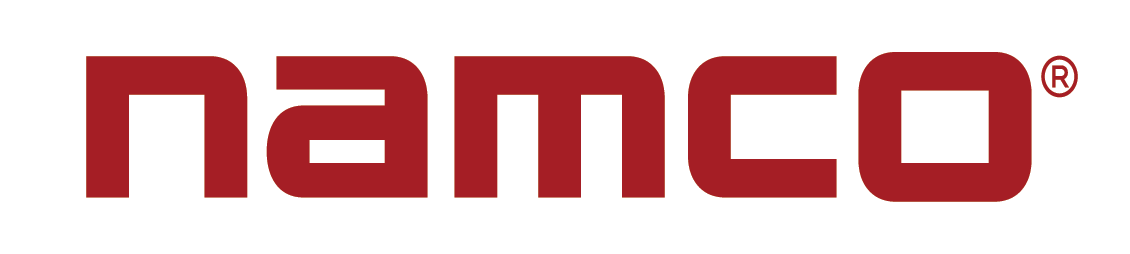 Dan pada tahun yang sama di bulan Oktober, Pac-Man Rilis di United States
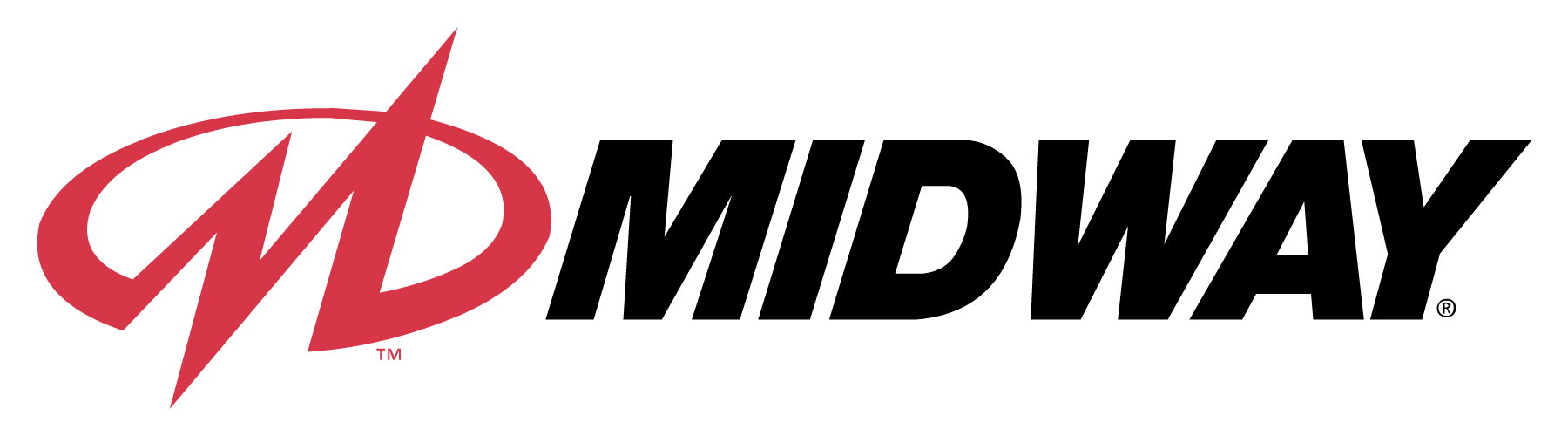 Puck-Man
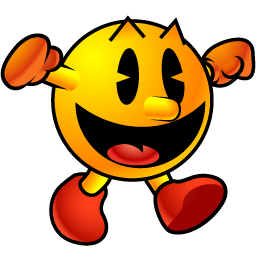 Pac-Man
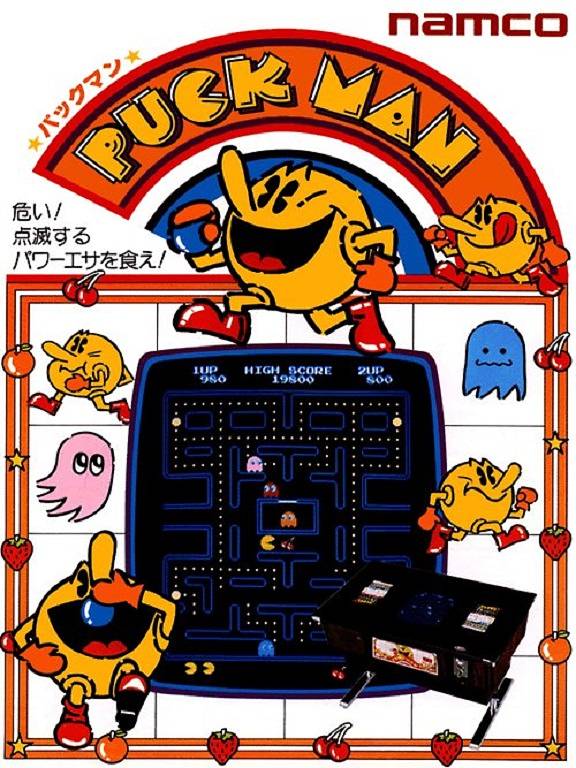 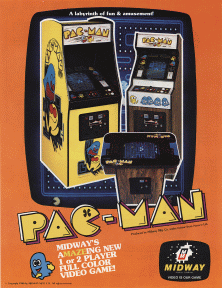 SOCIAL PHENOMENON
Pac-Man (TV Series)
Pac-Man Fever Song
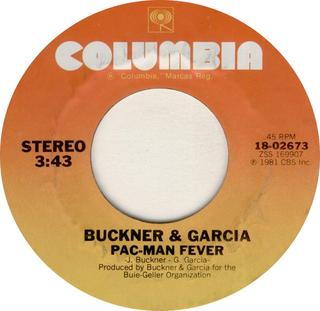 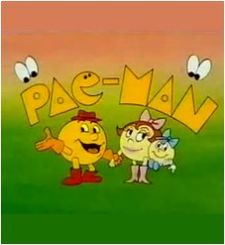 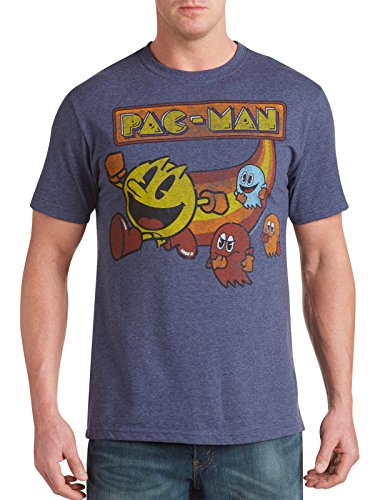 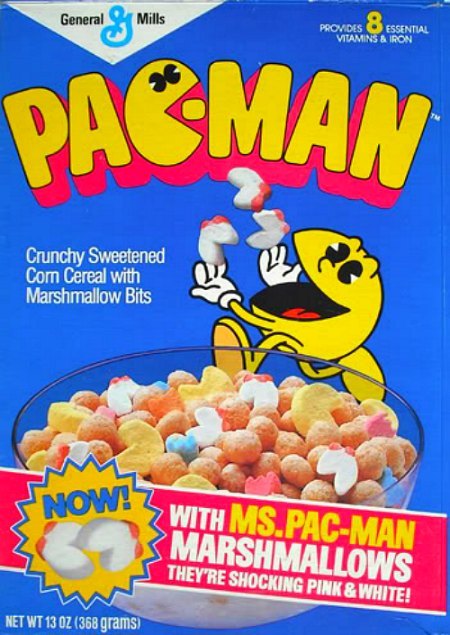 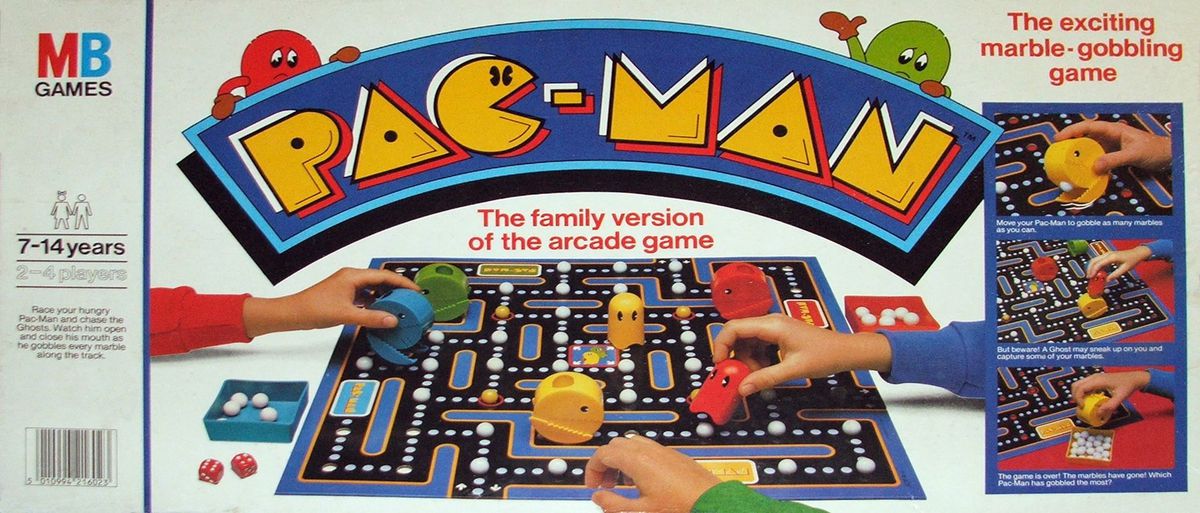 FACTS! & ACHIEVEMENTS
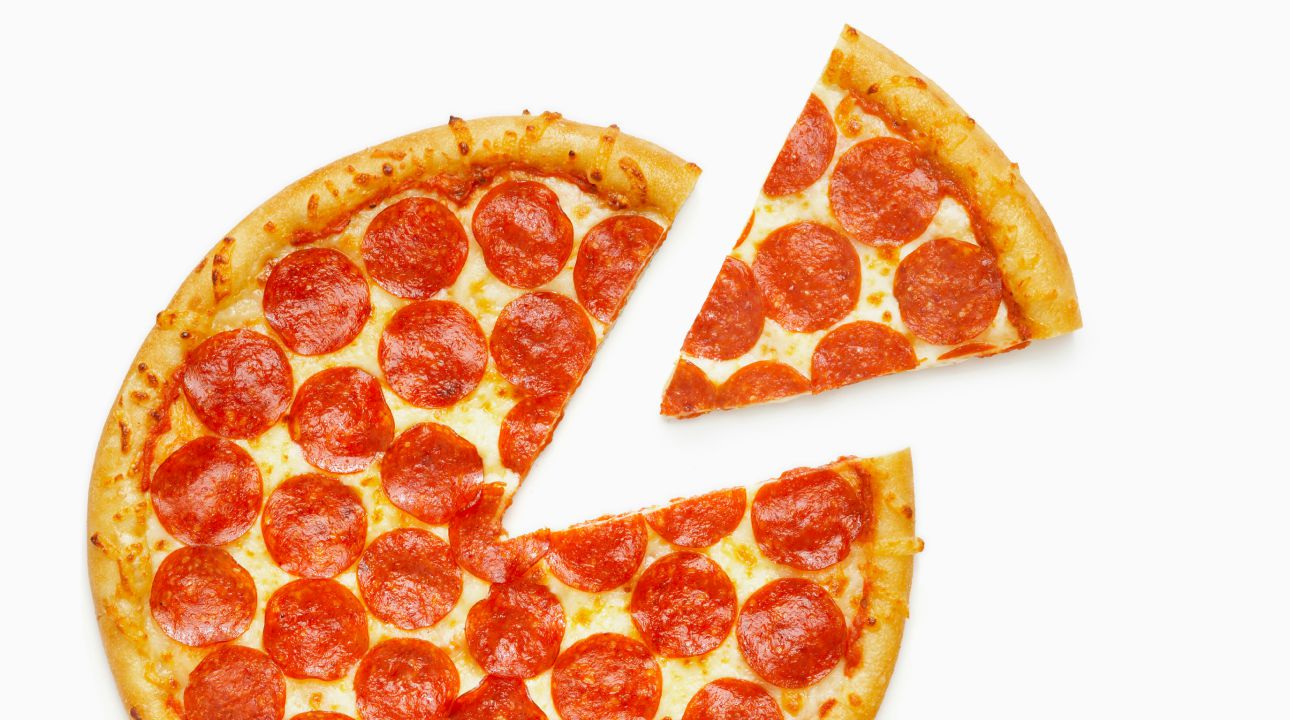 Its shape is Inspired by a pizza missing a slice!
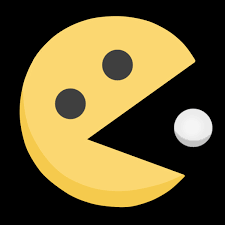 Enemies:
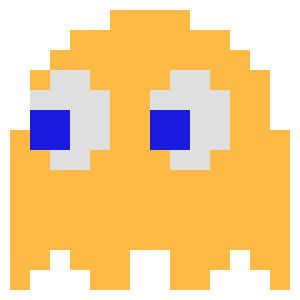 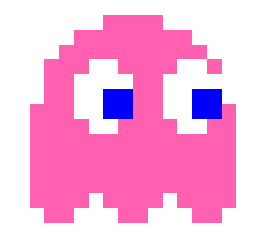 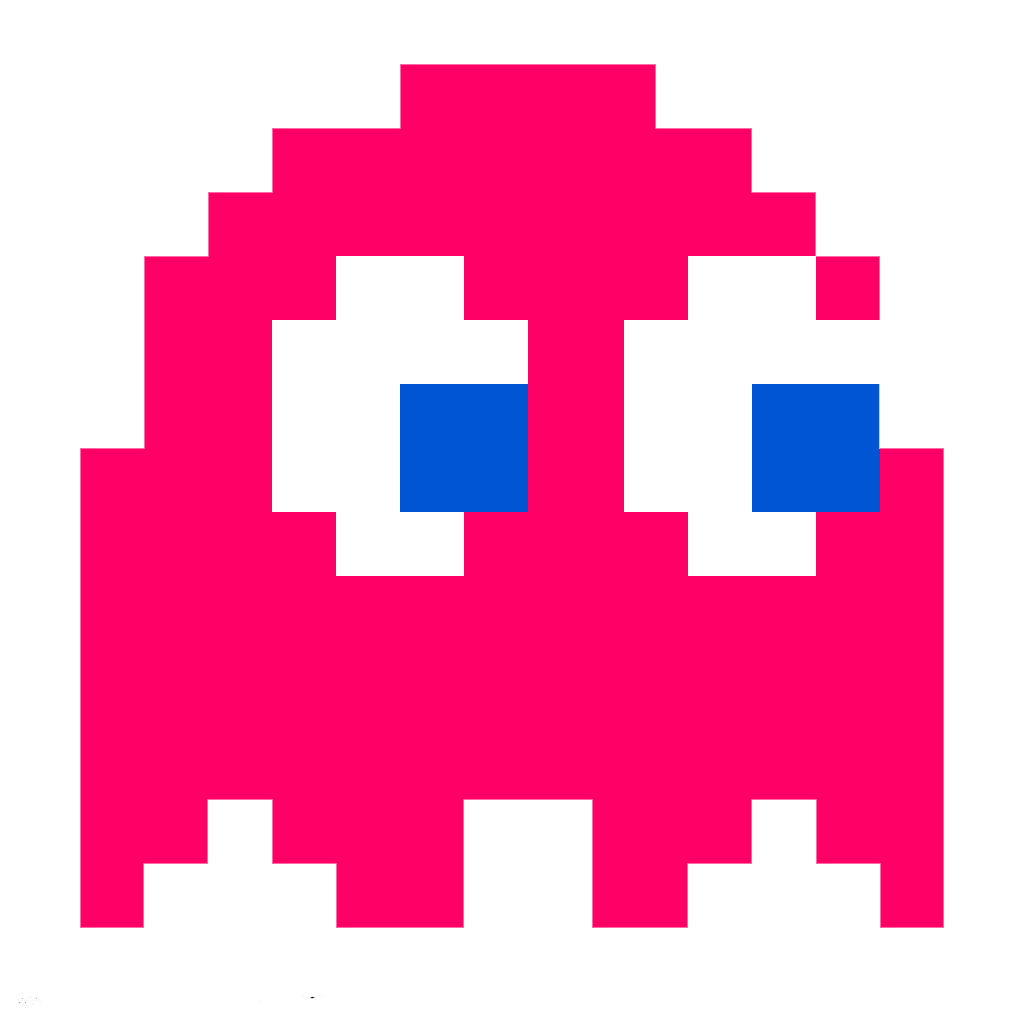 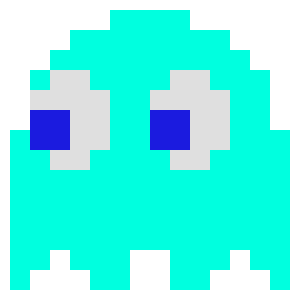 Akabei
(赤ベイ)

BLINKY
Aosuke 
(青助)

INKY
Guzuta
(愚図た)

CLYDE
Pinky 
(ピンキー)

PINKY
❤
❤
❤
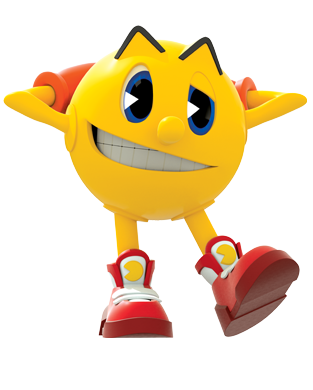 Pac-Man / パックマン
According to the Davie-Brown Index, Pac-Man has the highest brand awareness of any video game character among American consumers, recognized by 94 percent of them.
DID YOU KNOW? Pada saat Pacman merayakan ultahnya yang ke 30, google menambahkan game tersebut kedalam koleksi Doodlenya.
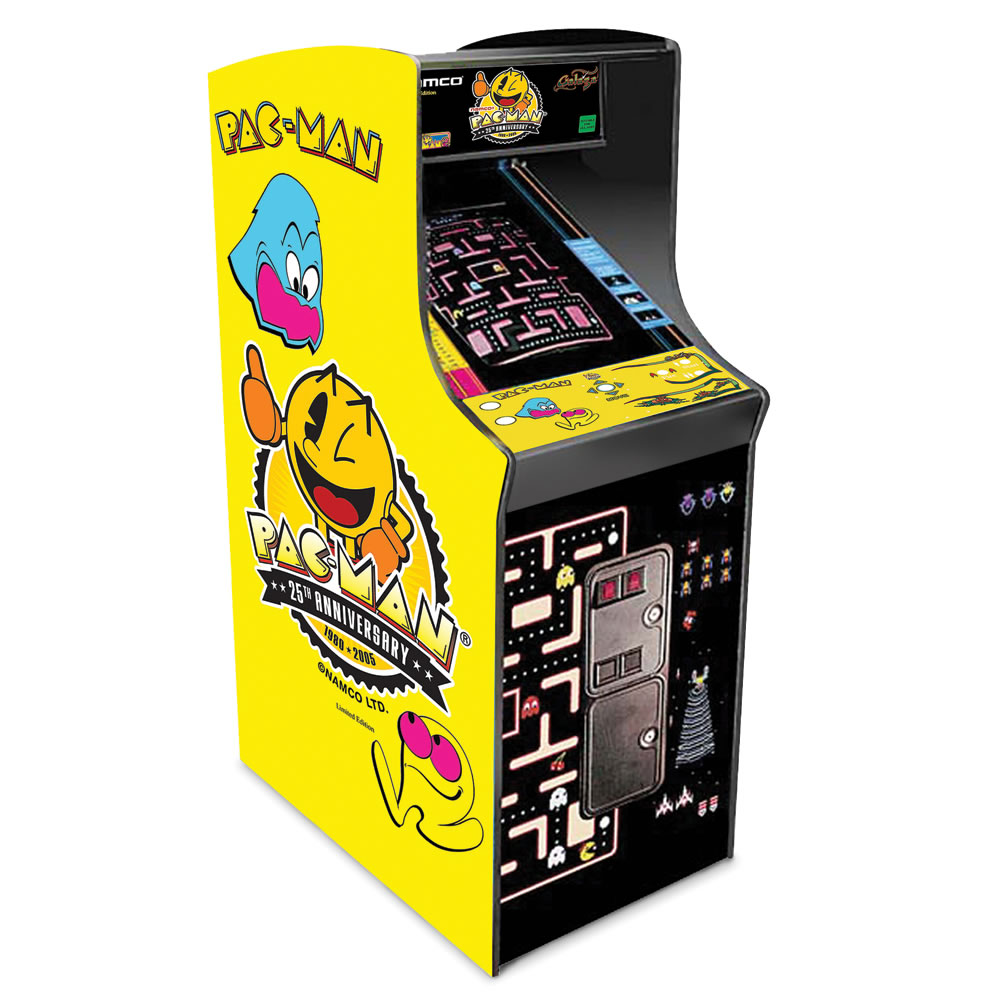 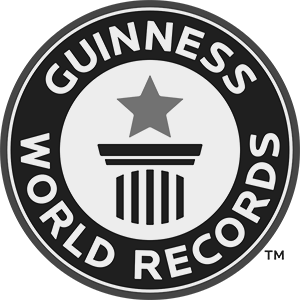 293,822
1980-1987
Whoa! That’s a big number, aren’t you proud?
3 Most Successful Arcade Games
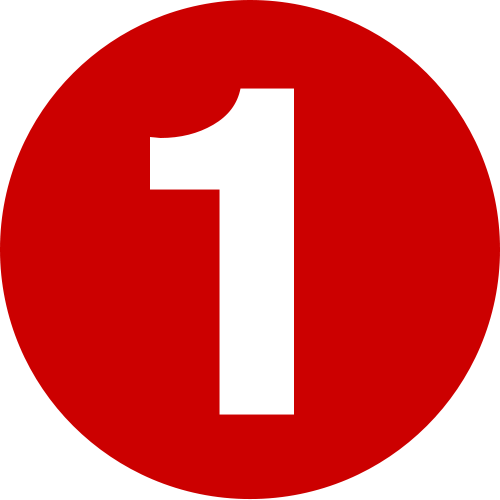 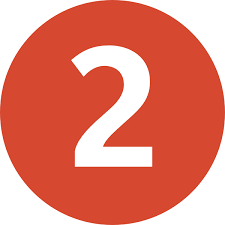 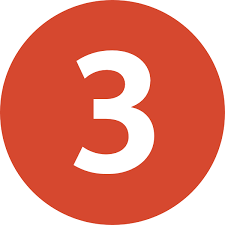 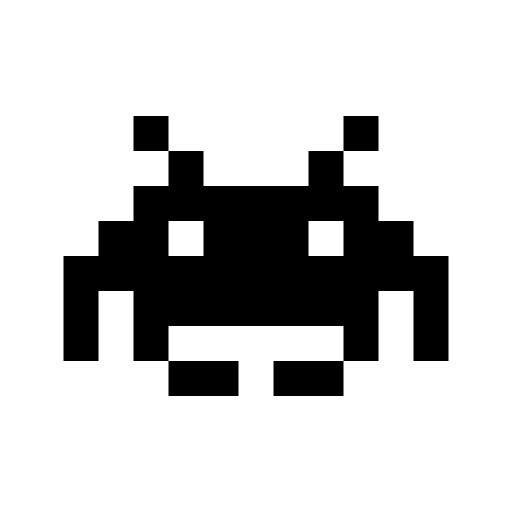 White
Black
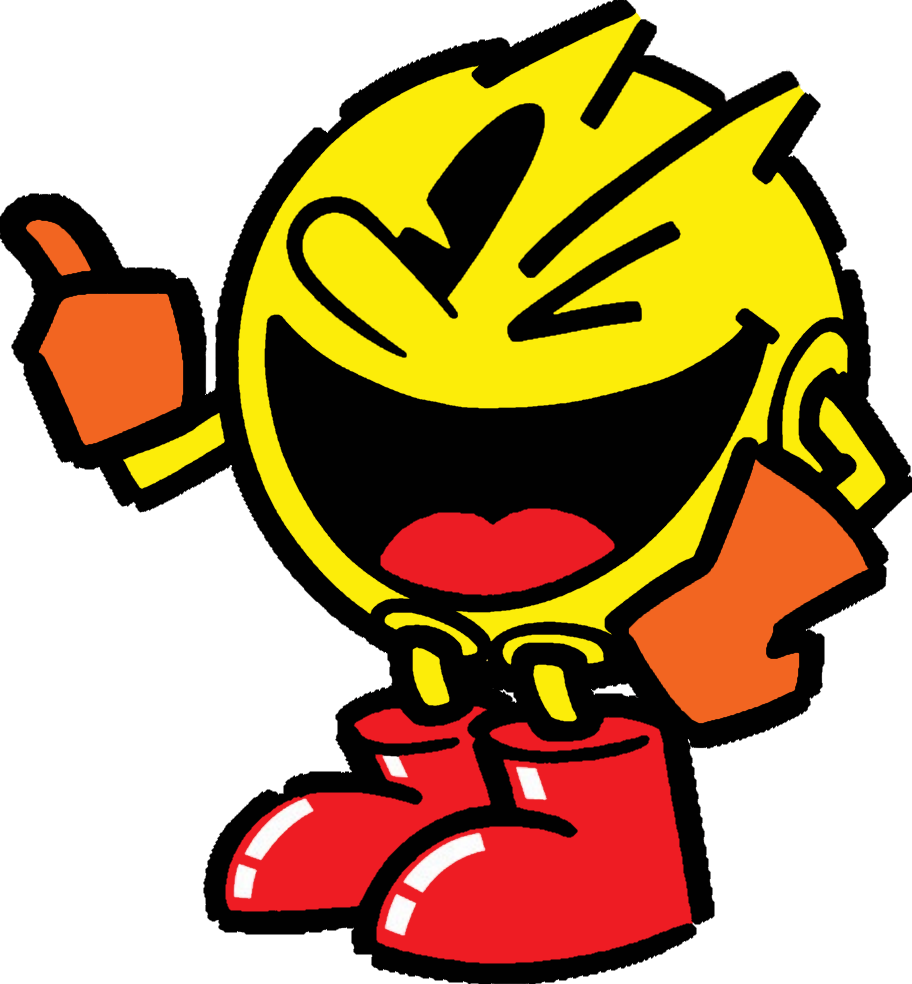 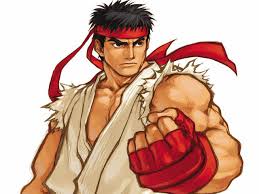 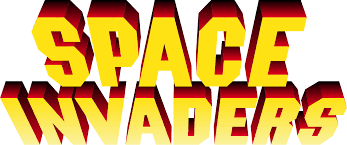 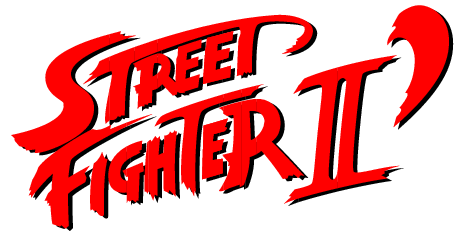 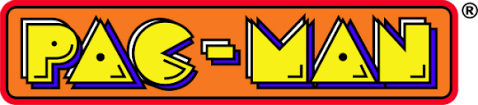 TOP 3 Biggest Grossing Arcade Games
That’s a lot of money!
GAME!
Conclusion About PAC-MAN
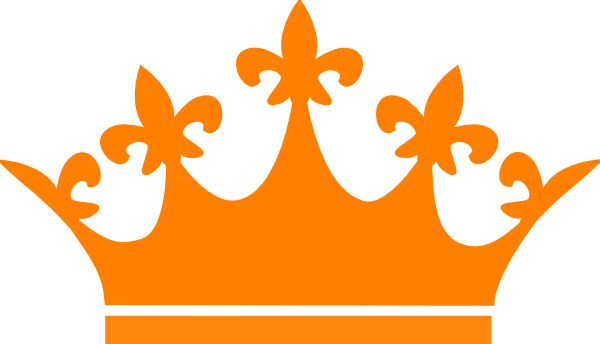 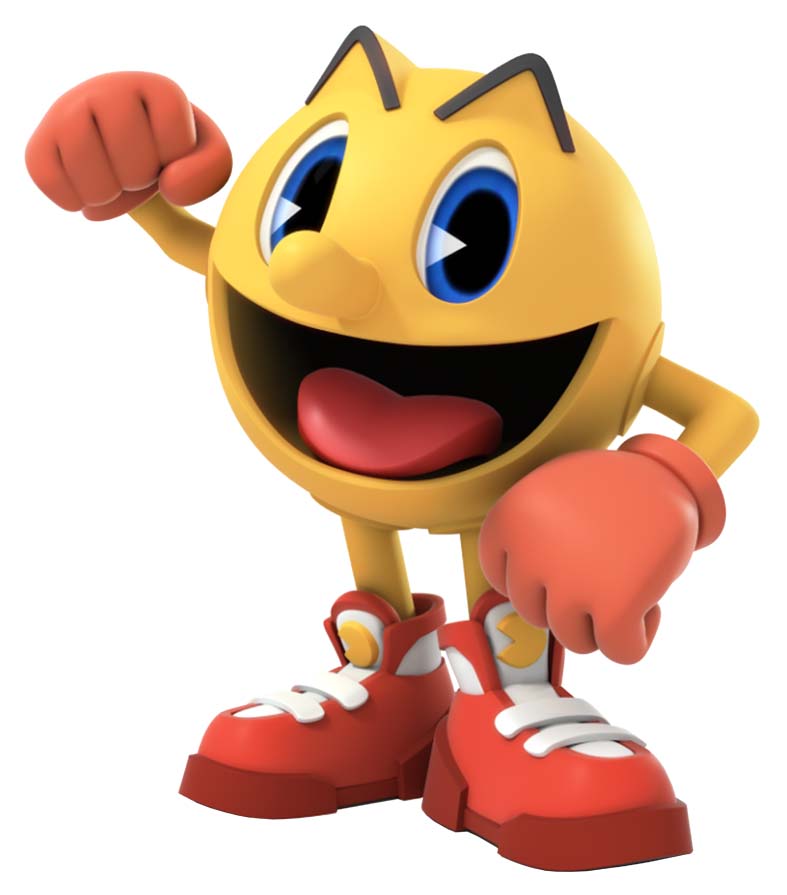 Was A Social Phenomenon rather than just an Arcade Game
Most Successful Arcade Game of all time
Most recognized Video Game Character in the United States
THANKS!